Mindfulness Activities for you all to try
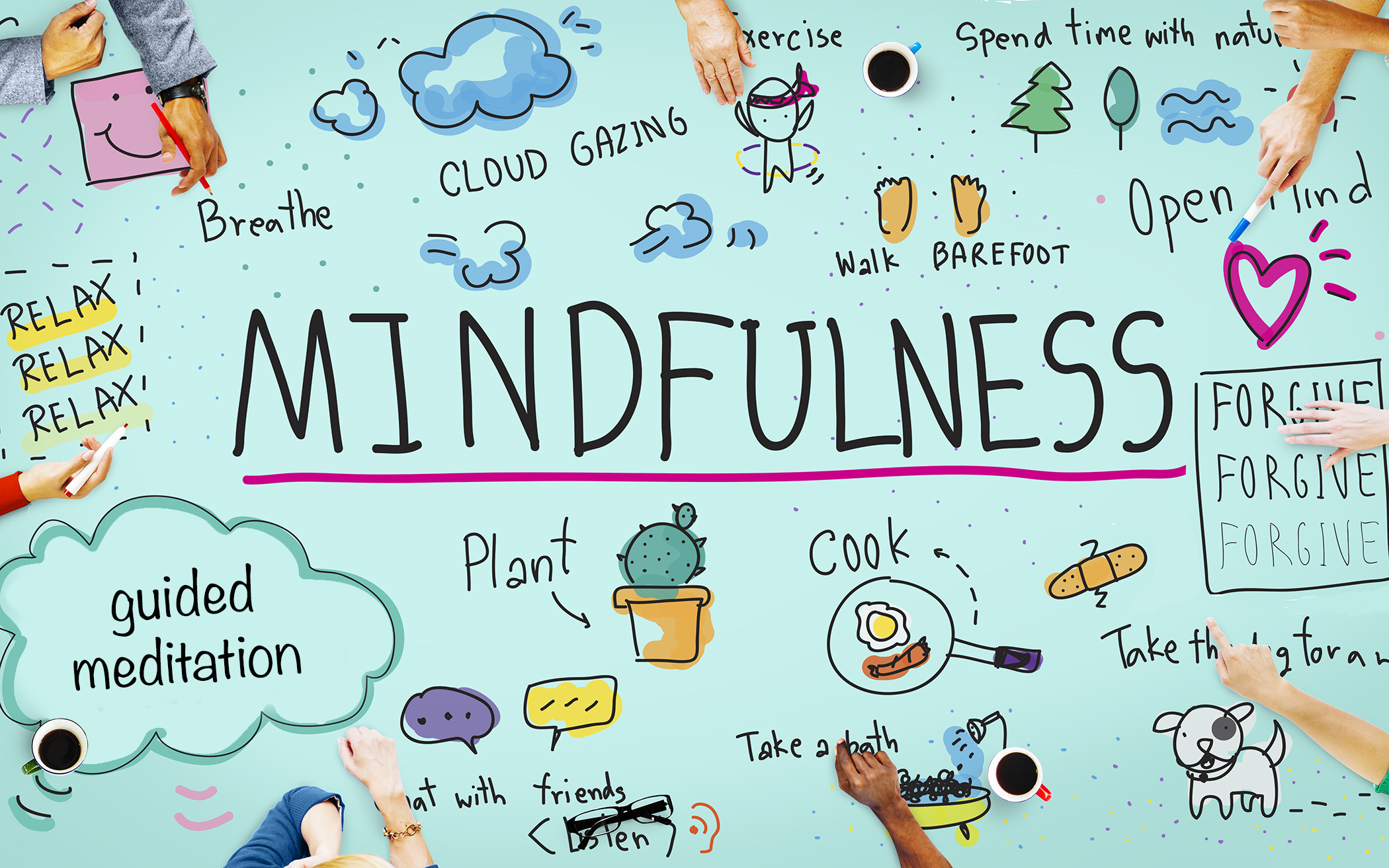 [Speaker Notes: And finally, attached with this video are some slides which contact lots of activities for you have a go at during your period of self isolation.  Some are creative, some involve acts of kindness and there is a breathing/meditation activity too so try the square breathing activity if it helps.  We have attached some mindfulness colouring slides, this is something I particularly enjoy doing when feeling stressed.

Miss Dugan and I would love to hear back from you as well to see what tips and advice you have for good mental health and there is an activity to complete which you could send back to me and her via school email.

She and I have also attached a fun quiz for you to take part in – name the chocolate bar, country emoji and a general school quiz – send your answers in to us and we will reward you with some achievement points.]
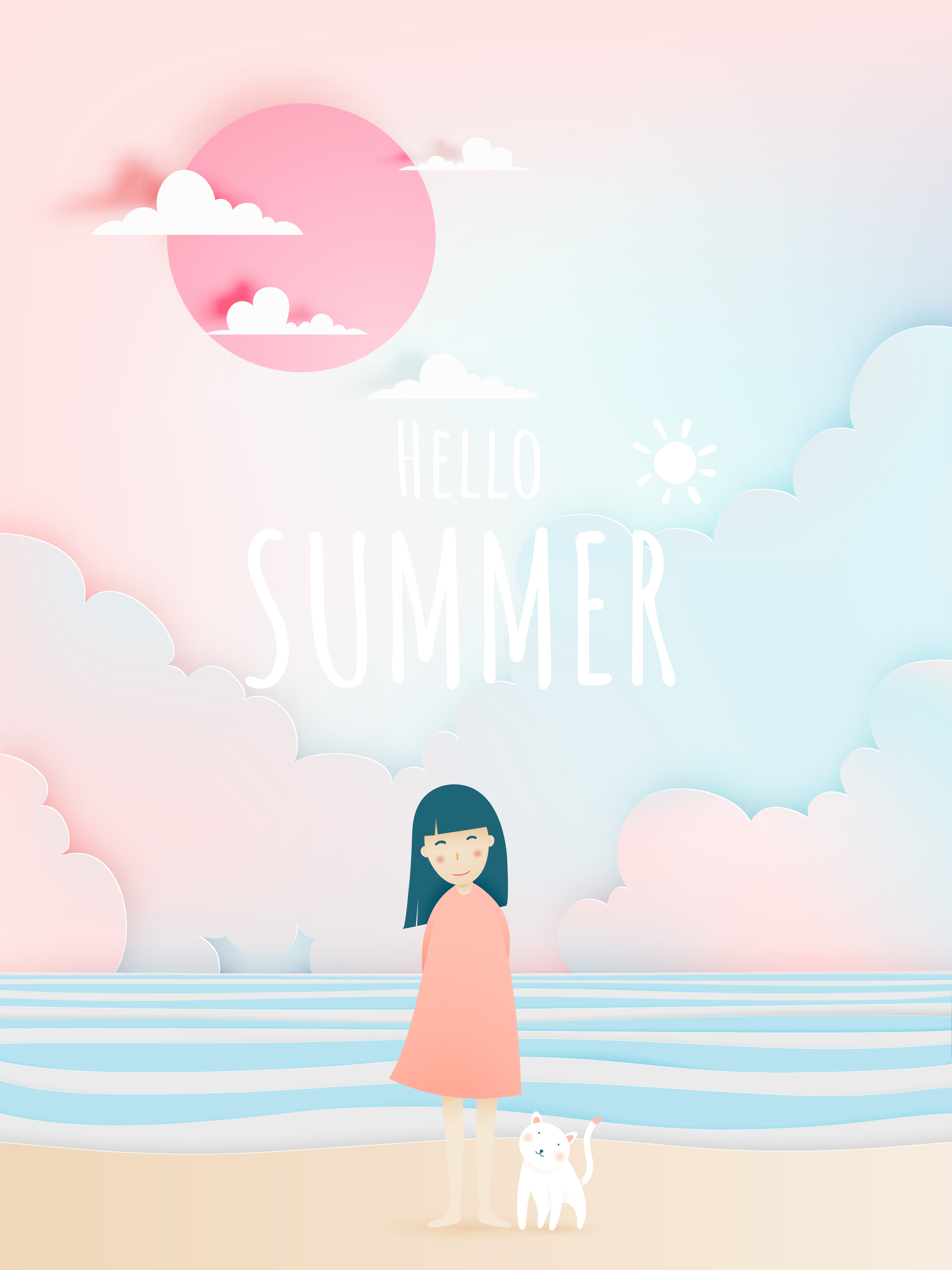 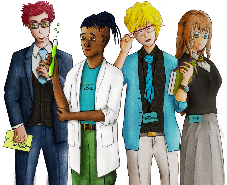 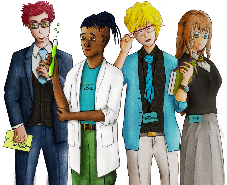 30 Day #Wellbeing Challenge
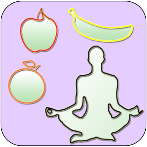 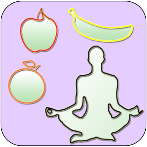 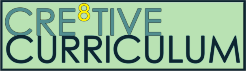 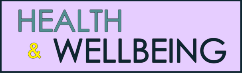 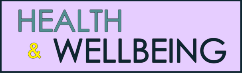 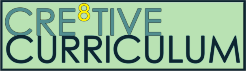 [Speaker Notes: This is not an exhaustive list but just some suggestions that may be helpful!
Please keep up to date with government guidance and take care of yourselves]
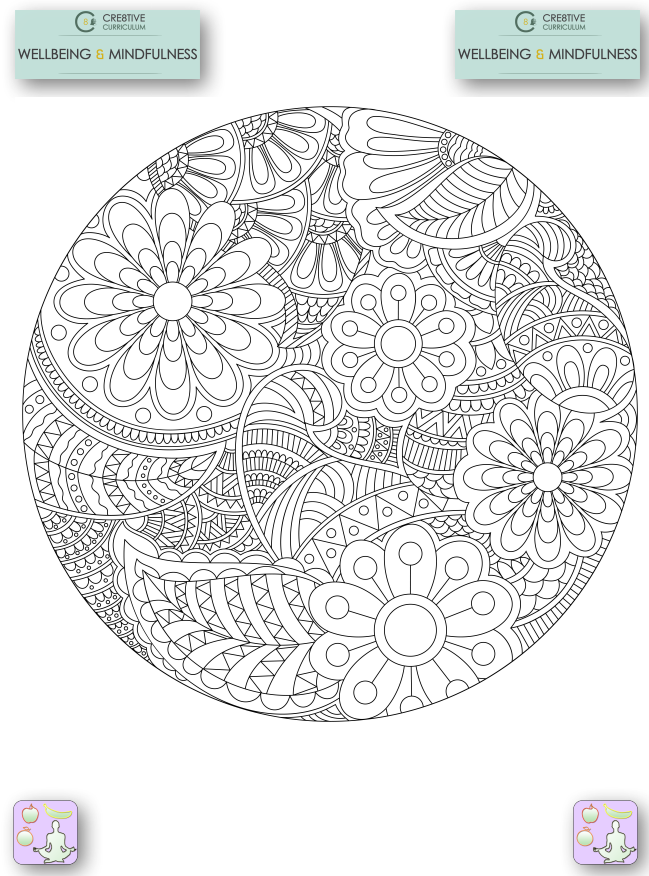 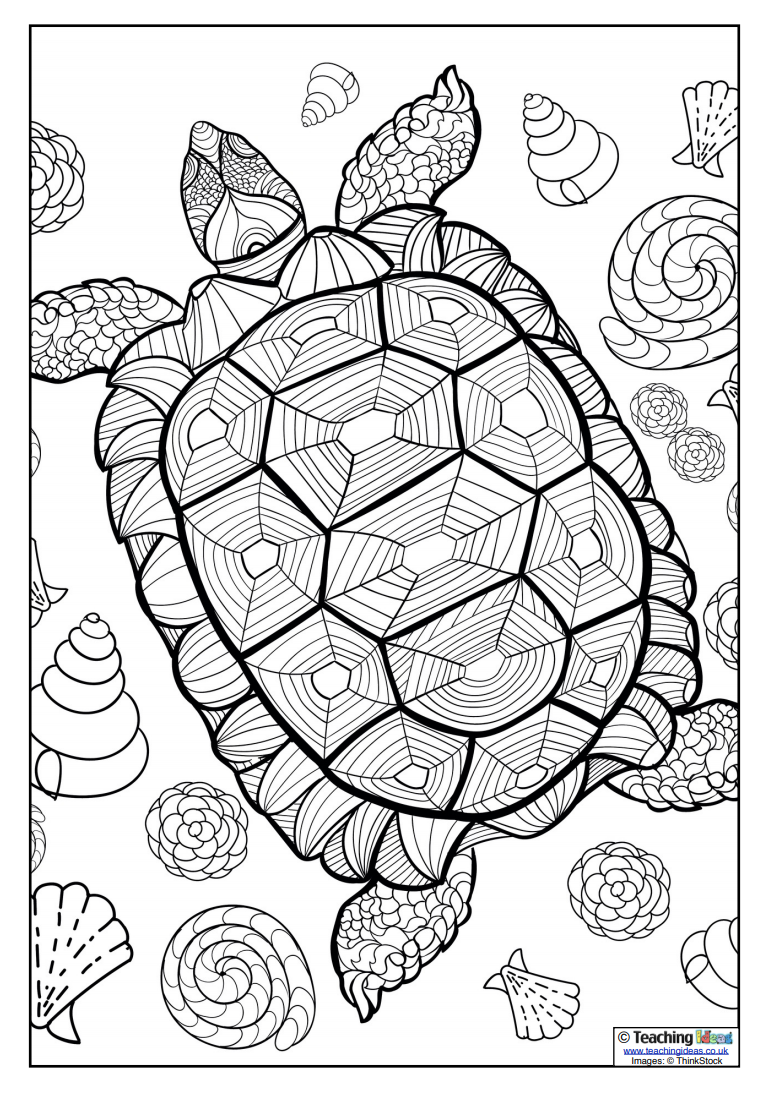 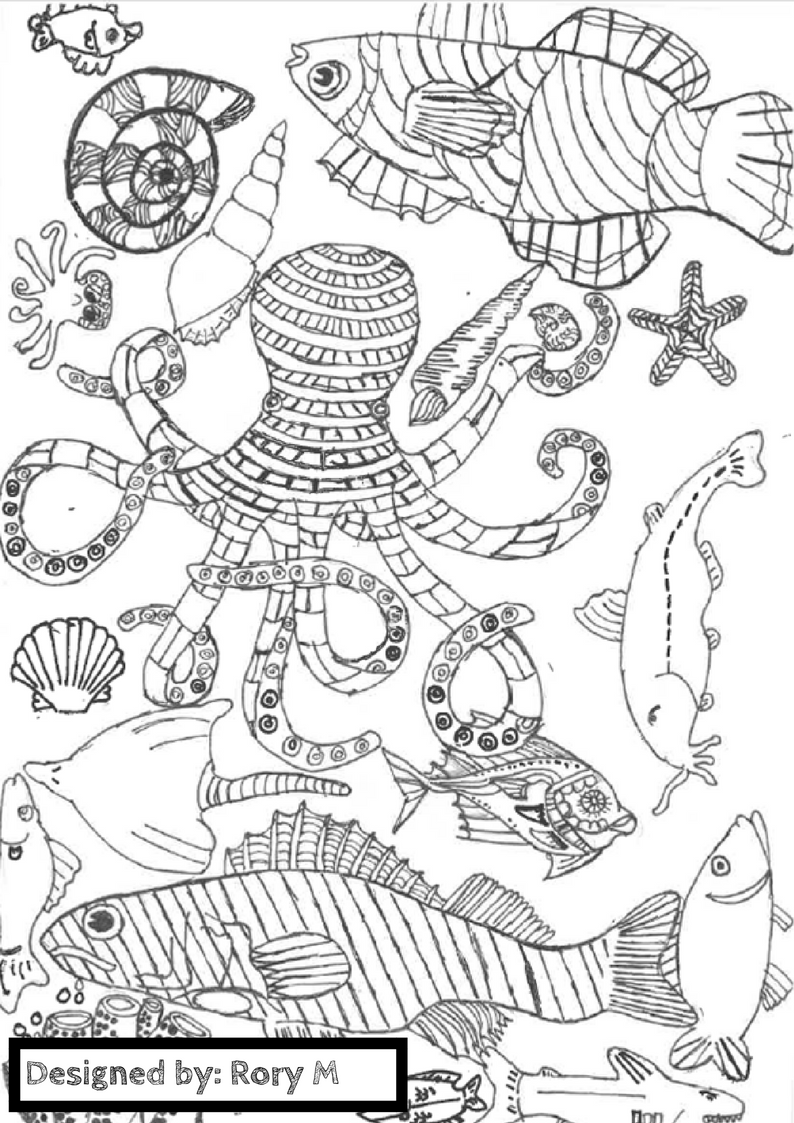 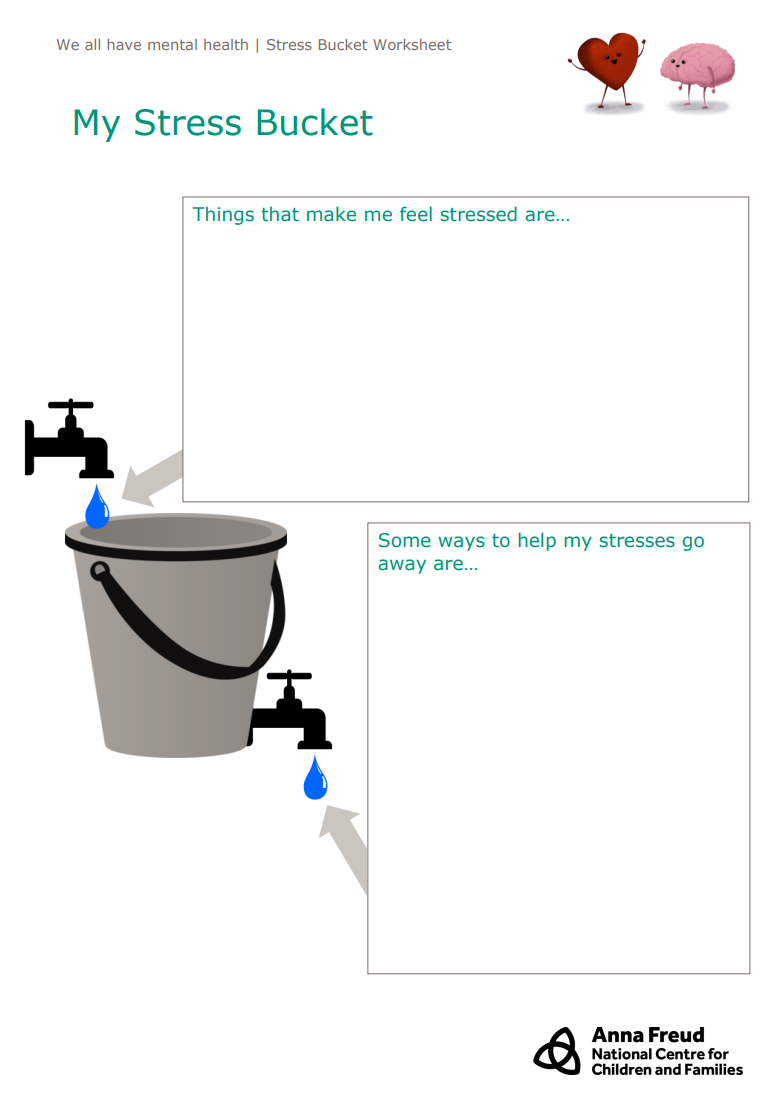 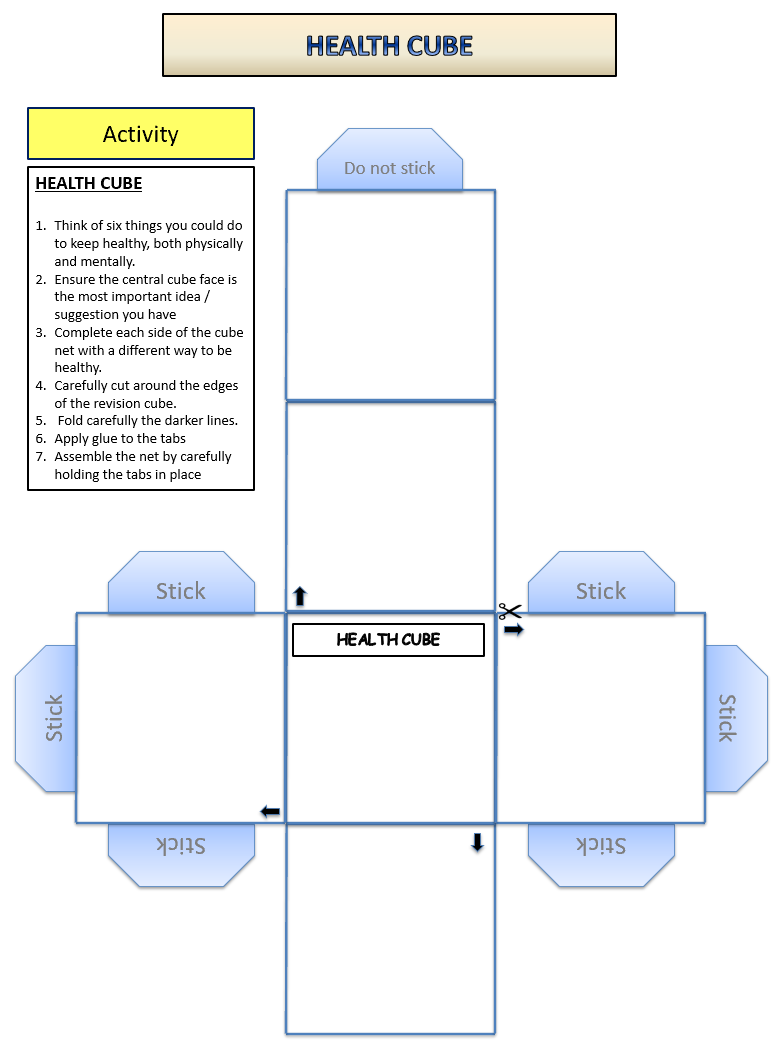 Square Breathing
Square breathing, also referred to as four-square breathing, is a breathing technique that helps you to feel invigorated, energized, and focused. It can also help to reduce stress and invite feelings of calmness and tranquility into your mind and body.
https://www.youtube.com/watch?v=YFdZXwE6fRE
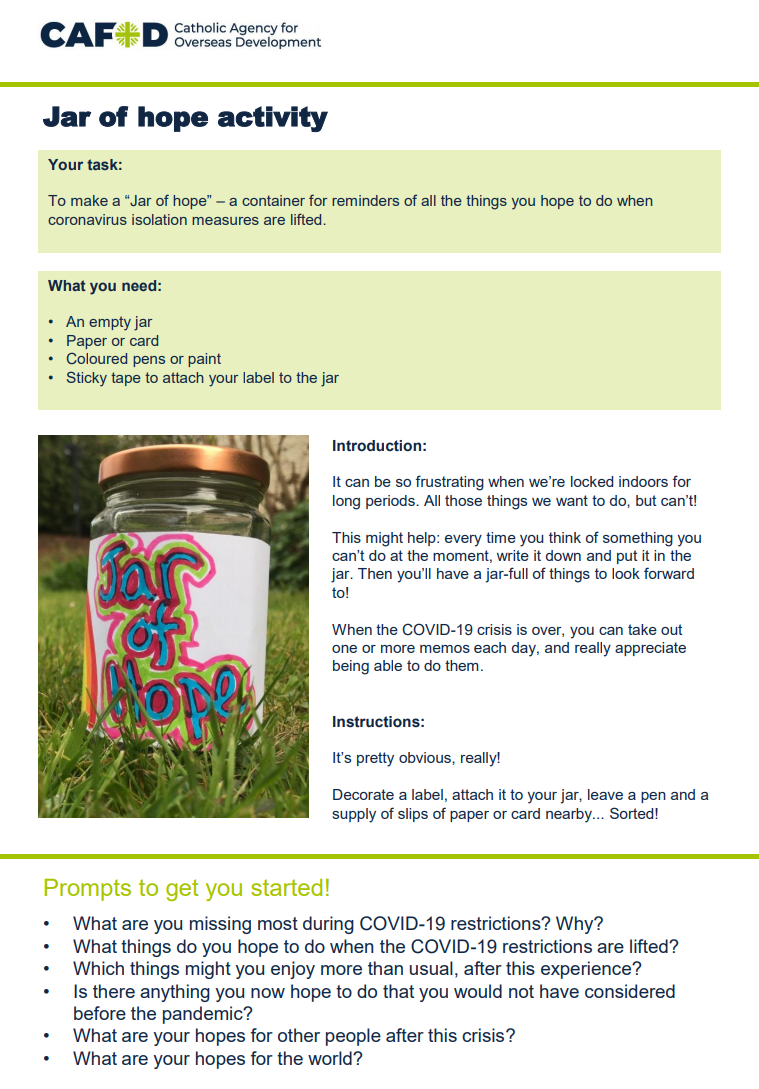 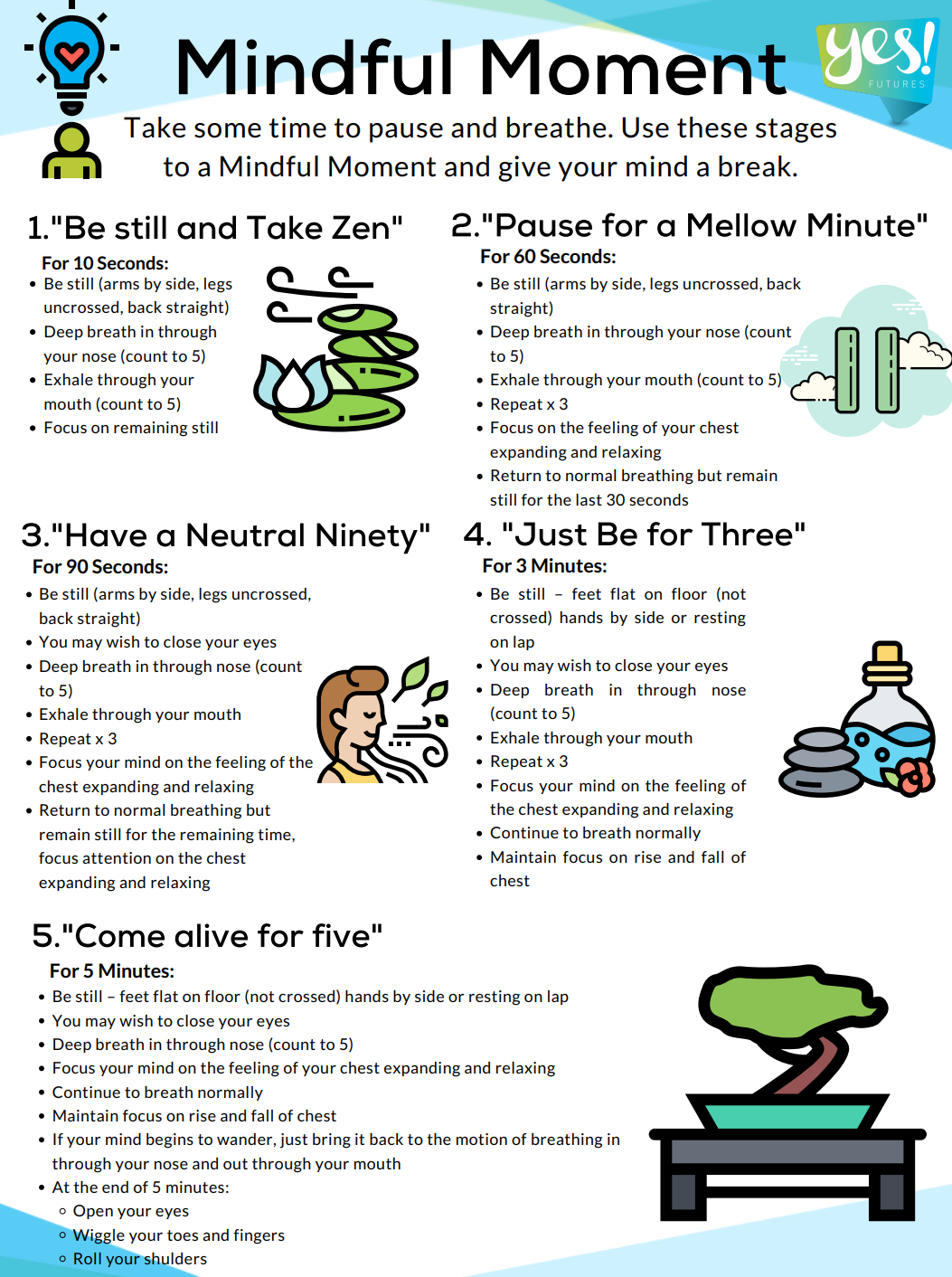 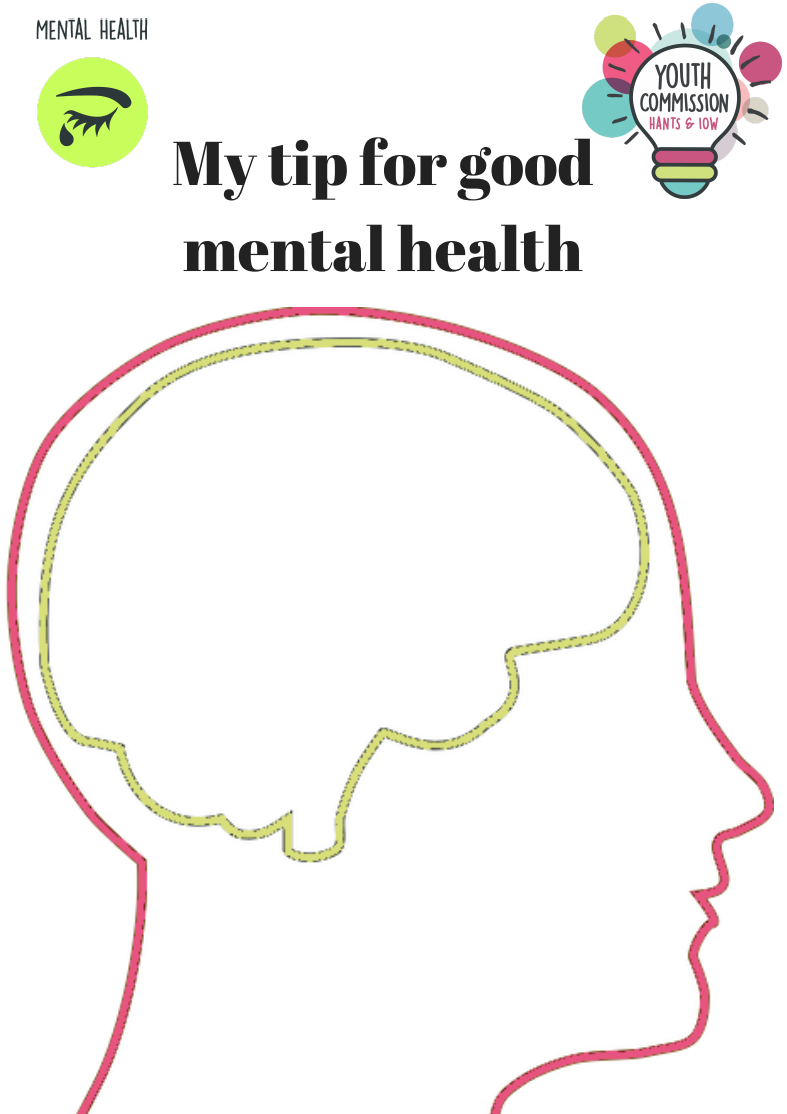 Name the Chocolate Bar!
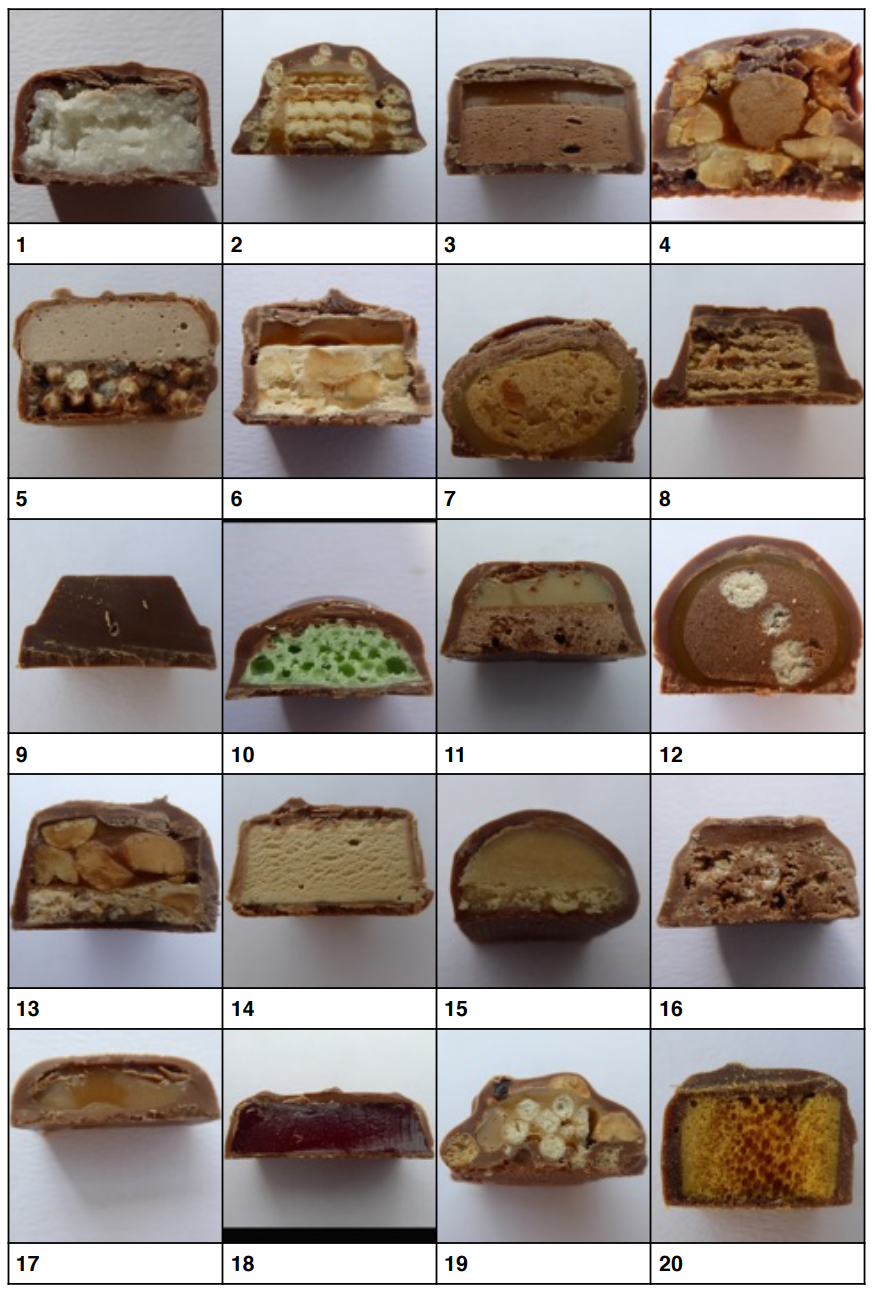 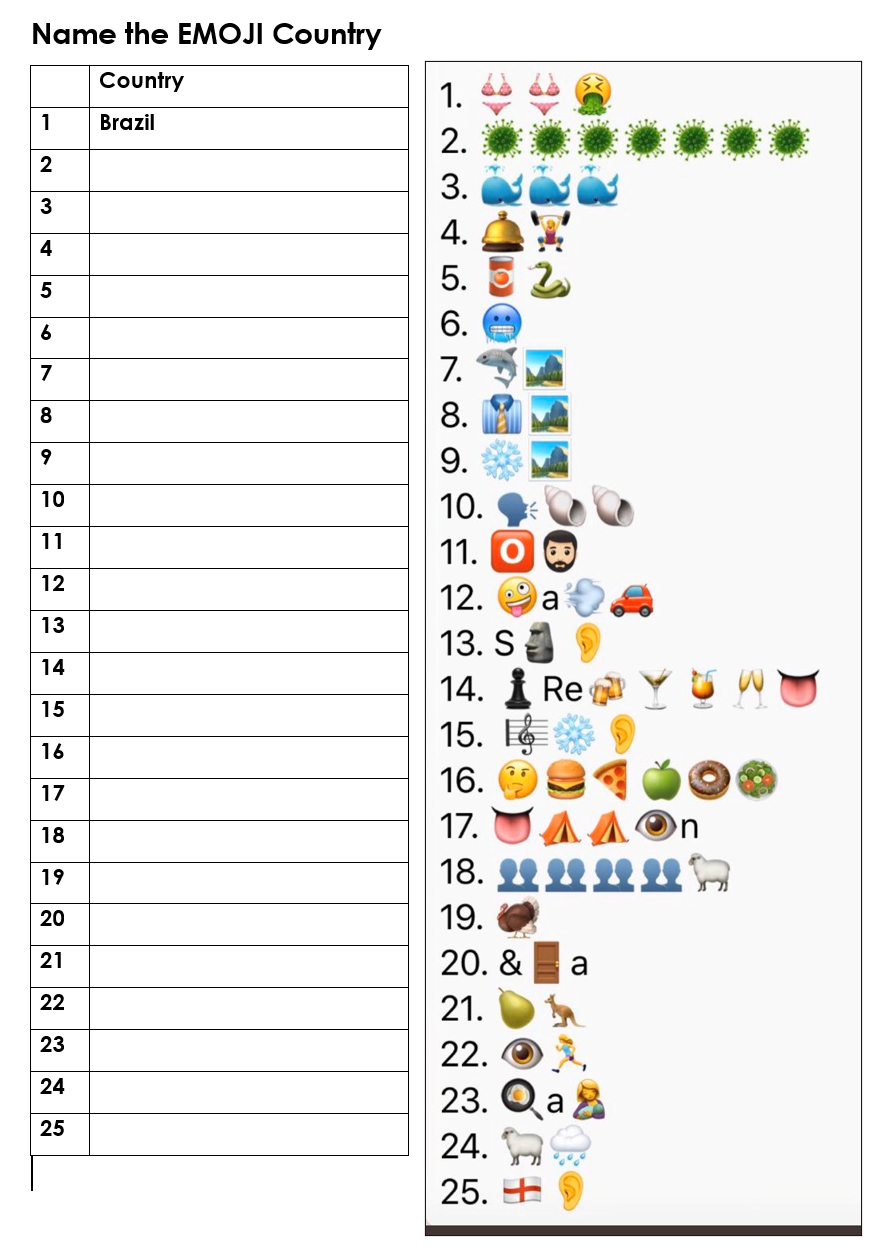 School Quiz! 
1. How many teeth does an adult human have?
2. What is the largest bird of prey in the world?
3. In which sport would you use a shuttlecock?
4. Who is fifth in line to the British throne?
5. What is the biggest state in America?
7. What is the capital of Hawaii?
8. Enchiladas originated in which country?
9. In Dirty Dancing, what is Baby's first name?
10. How many eggs does the average chicken lay per year?
12. What is a group of lions called?
13. Where would you find the River Thames?
14. What animal alive today is even bigger than a dinosaur?
15. What alcohol do you traditionally use to flame a Christmas pudding?
16. What is a baby kangaroo called?
17.What year did Rihanna achieve global success with the mega-hit 'Umbrella’?
18. Name the slowest animal in the world.
19. Is the sun a star or a planet?
20. What are the names of Harry Potter’s parents?
22. What is the capital city of Spain?
23. How many legs does a lobster have?
26. What's the best selling book of all time?
27. In which English county is the town of Stevenage?
28. Botany is the study of what?
29. To the tip - how tall is the Eiffel Tower?